МУНИЦИПАЛЬНОЕ АВТОНОМНОЕ ОБРАЗОВАТЕЛЬНОЕ УЧРЕЖДЕНИЕ ОБЩЕОБРАЗОВАТЕЛЬНАЯ ШКОЛА № 102
Система духовно-нравственного развития младших школьников в современной школе
(педагогические чтения)

Кузнецова Тамара Михайловна,
учитель начальных классов
Актуальность
Наше общество нуждается в подготовке широко образованных, высоко нравственных людей;
в современном мире маленький человек живет и развивается, окруженный множеством источников сильного воздействия;
образование не гарантирует высокого уровня духовно-нравственной воспитанности;
нравственные знания дают представления о последствиях нарушения норм или последствиях данного поступка для окружающих людей.
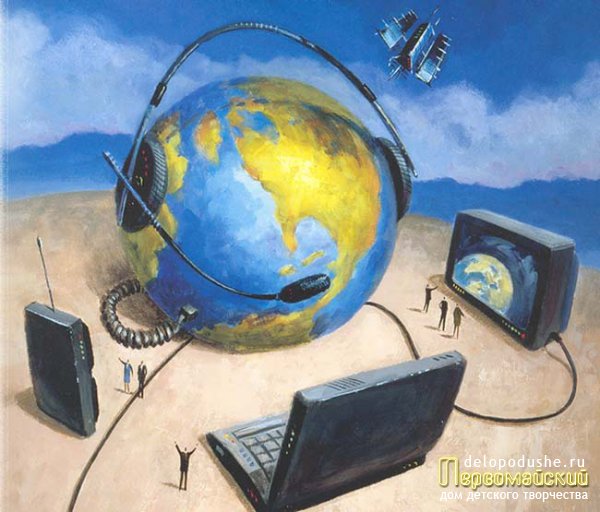 Причины проблемы
деилогизация общества;

ликвидация института воспитания;

средства массовой информации ведут разрушительную антидуховную пропаганду;

снижение критериев нравственности;

угроза психологическому здоровью человека.
Основные
 черты
 личности
 современного
 младшего
 школьника
«Современный воспитательный идеал
- это высоконравственный, творческий, компетентный гражданин России, принимающий судьбу Отечества как свою личную, осознающий ответственность за настоящее и будущее своей страны, укоренённый в духовных и культурных традициях многонационального народа Российской Федерации»

(Данилюк А.Я. «Концепция духовно-нравственного развития и воспитания личности гражданина РФ» – М.,2009)
Базовые национальные ценности
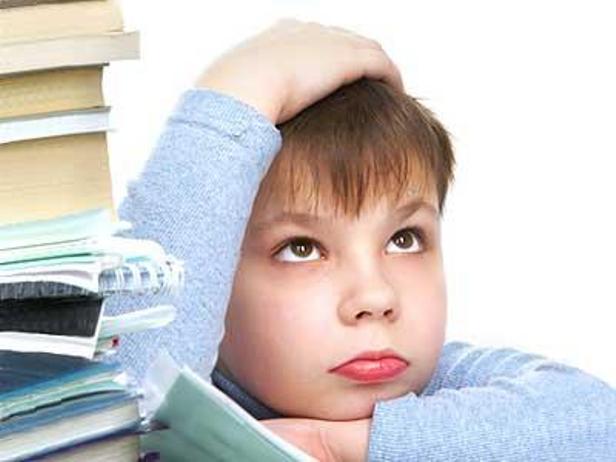 патриотизм;
социальная солиданость;
гражданственность;
семья;
труд и творчество;
наука;
традиционные российские религии;
природа;
человечество.
Наиболее системно, последовательно и глубоко духовно нравственное развитие и воспитание должно происходить в сфере общего образования, где развитие и воспитание обеспечено всем укладом школьной жизни.
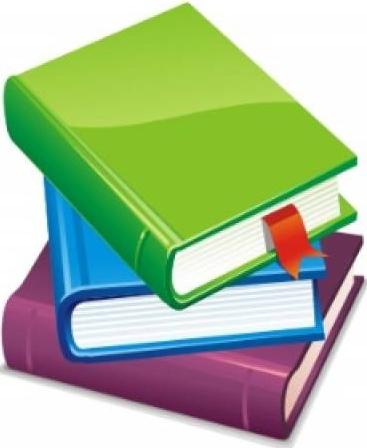